CARES ACT Local Government Relief Fund Update
Nikki Simmons
Financial Services Department
June 30, 2020
Funds being tracked in separate business unit in the Budget Office

Detailed monthly report of EPC expenditures published on Budget’s website (Let’s go take a look…)

Monthly, subrecipients (municipalities) will submit detailed listing of expenditures
Will also publish on EPC Budget Office website as available

Amount spent to date is reported to BoCC in regular monthly budget reports
Commitment to transparency
2
El paso county plans
Response, resiliency and recovery
3
Revised Budget overviewTotal Allocated $62,764,328
4
CARES Budget Changes(Firming up estimates)
5
CARES Budget Changes(Firming up estimates)
6
CARES Budget Changes(Firming up estimates)
7
CARES Budget Changes(Firming up estimates)
Total current increase to budget - $4,845,288
Came from reducing reserve
Reserve is now at $21.6M 
Comfortable reducing to this level
Reserve is for unidentified needs, changes in estimates, changes in allowable uses
Next step is to allocate more of reserve for identified needs – will update BoCC before changes are made
Consulting with other Counties in Colorado, as well as across the nation
8
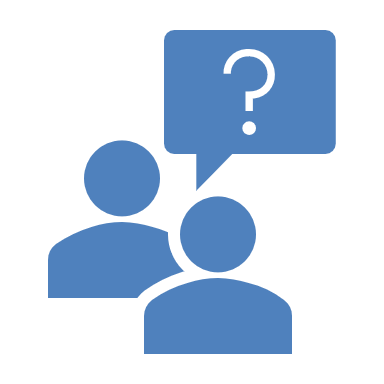 Questions?
9